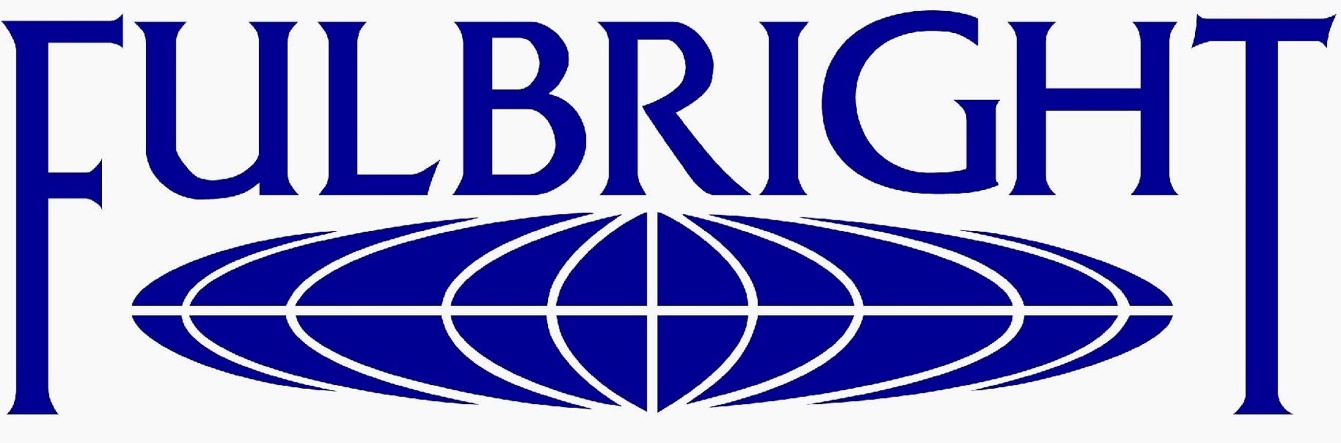 Tips for Consulting on Fulbright Application Statements
Fall 2018
What is the Fulbright?
Created by US Congress in 1947.
Prestigious grant opportunity that funds living and travel overseas for teaching, research, art, and study.
Mutual cultural exchange program. 
U.S. Student Program offers over 2000 awards for programs in >150 countries.
Open to: graduating seniors, recent grads, grad students, and early career professionals.
Significance
For the Applicants:
Fulfilling cultural/professional experience.
Grant durations are typically one year or longer.
The acceptance rate is 20%.
Being a Fulbright alumnus is a distinction.
For the UWC:
Better serve specific needs of our constituents.
Personal Statements  were the #1 writing topic in consultations last fall.
JMU is producing more and more prestigious scholarship applicants (12 Fulbright applicants last year, 43 this year).
Written Materials for the Fulbright Application
Personal Statement
Narrative, “fluffier” document
Gives reviewers a picture of applicants as individuals.
Provide personal stories to explain their impact on the applicant as individual and how those stories led to the Fulbright.
Statement of Grant Purpose
Technical, “job interview-like” document.
Explains professional interest in program.
Highlights relevant work/academic experience.
Explains applicants’ future goals and their connection to the Fulbright program.
Pitches a community engagement project.
Describes the in-country art, research, or study plan if applicable.
Types of Fulbright Programs
English Teaching Assistantships (24 applicants)
Research (12 applicants)
Study (4 applicants)
Arts (1 applicant)
Focus Changes Depending on Type of Program
English Teaching Assistantships 
1-page Statement of Grant Purpose and 1-page Personal Statement.
Extreme language pedagogy focus—SOGP should deal with ELL instruction and other relevant work experiences, and argue for qualifications and preparedness to teach overseas.
Research
2-page Statement of Grant Purpose and 1-page Personal Statement.
Part personal statement, part research proposal—SOGP should explain a research plan (research question, hypothesis, methodologies, relevance to the field) in addition to showcasing previous technical experience.
Focus Changes Depending on Type of Program
Study
2-page Statement of Grant Purpose and 1-page Personal Statement.
Highly specific to program.
Close to traditional Grad School application, in many ways that’s what it is.
Art
2-page Statement of Grant Purpose and 1-page Personal Statement.
Similar to research plan but with artistic focus should explain what piece of art will be created, the value of said art, and why it should be pursued in-country.
Things to Consider in Consultations
Use resources, read country profiles: https://us.fulbrightonline.org/ 
Focus on economy of language—use all allotted space, eliminate wordiness.
Some amount of choppiness is necessary; ETAs must discuss all of this in one page: career goals, teaching philosophy, professional experiences and skills gained through them, why they chose their country, what they will do in-country for community engagement.
Be an outside reader: make sure the stories make sense, the claims are supported, and gauge what you feel is convincing or persuasive.
Things to Consider in Consultations
A committee reads these in both the U.S. and in-country—keep an eye out for concepts that don’t translate cleanly.
Be encouraging and mindful of tutee stress levels—the application process is long and grueling and many folks are highly invested in their apps.
You are a late-stage-reader: Bring up HOCs as you can, but it’s okay to focus on LOCs, you may even be addressing written feedback and helping them implement edits.
Don’t worry about formatting, advisers catch that before submission.
Any Questions?
Also consider Applying to the Fulbright and other fellowships yourselves! 
Talk to Kurt!  https://www.jmu.edu/honors/people/staff-profile-davies.shtml